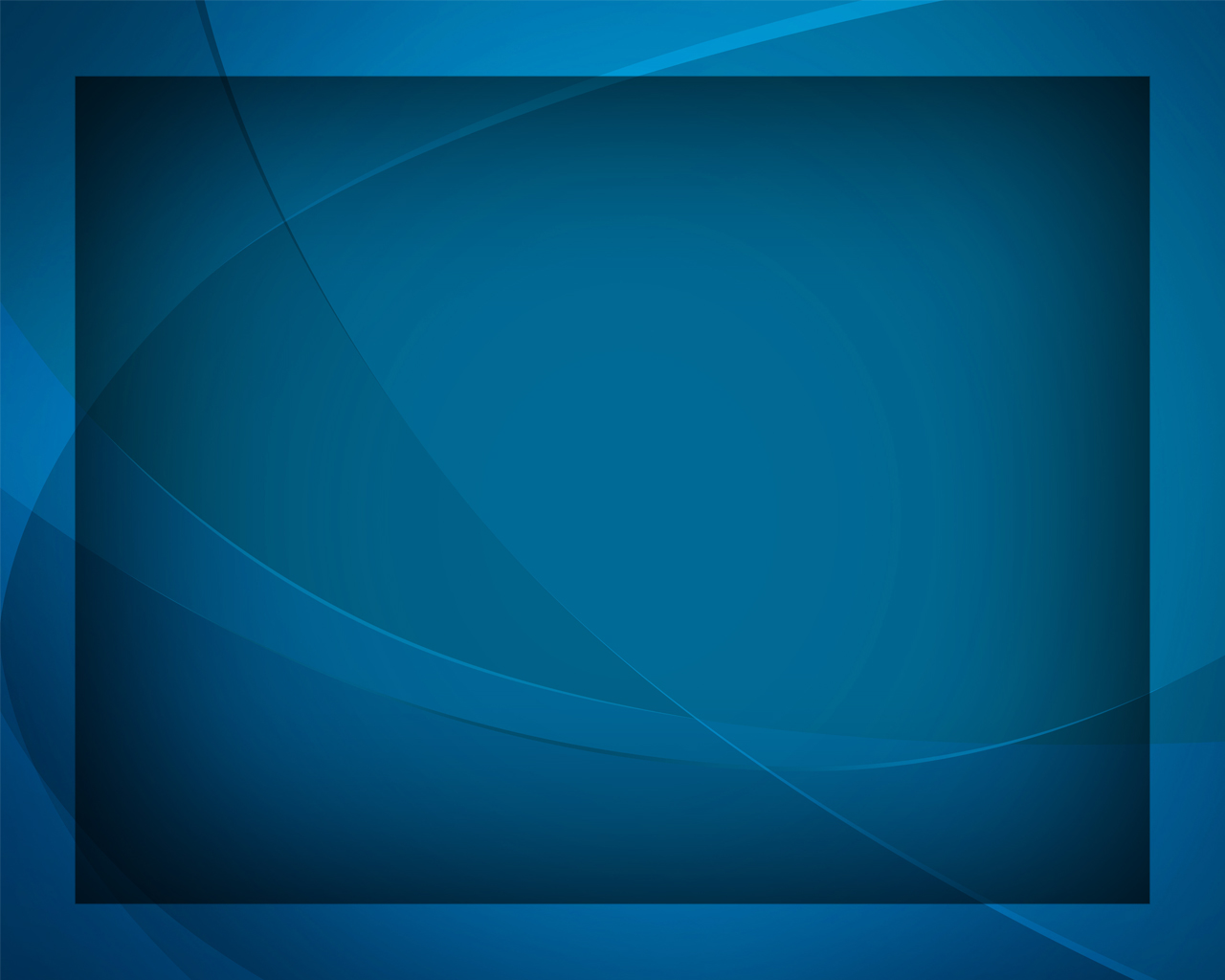 Господь, Тебя люблю
Гимны надежды №194
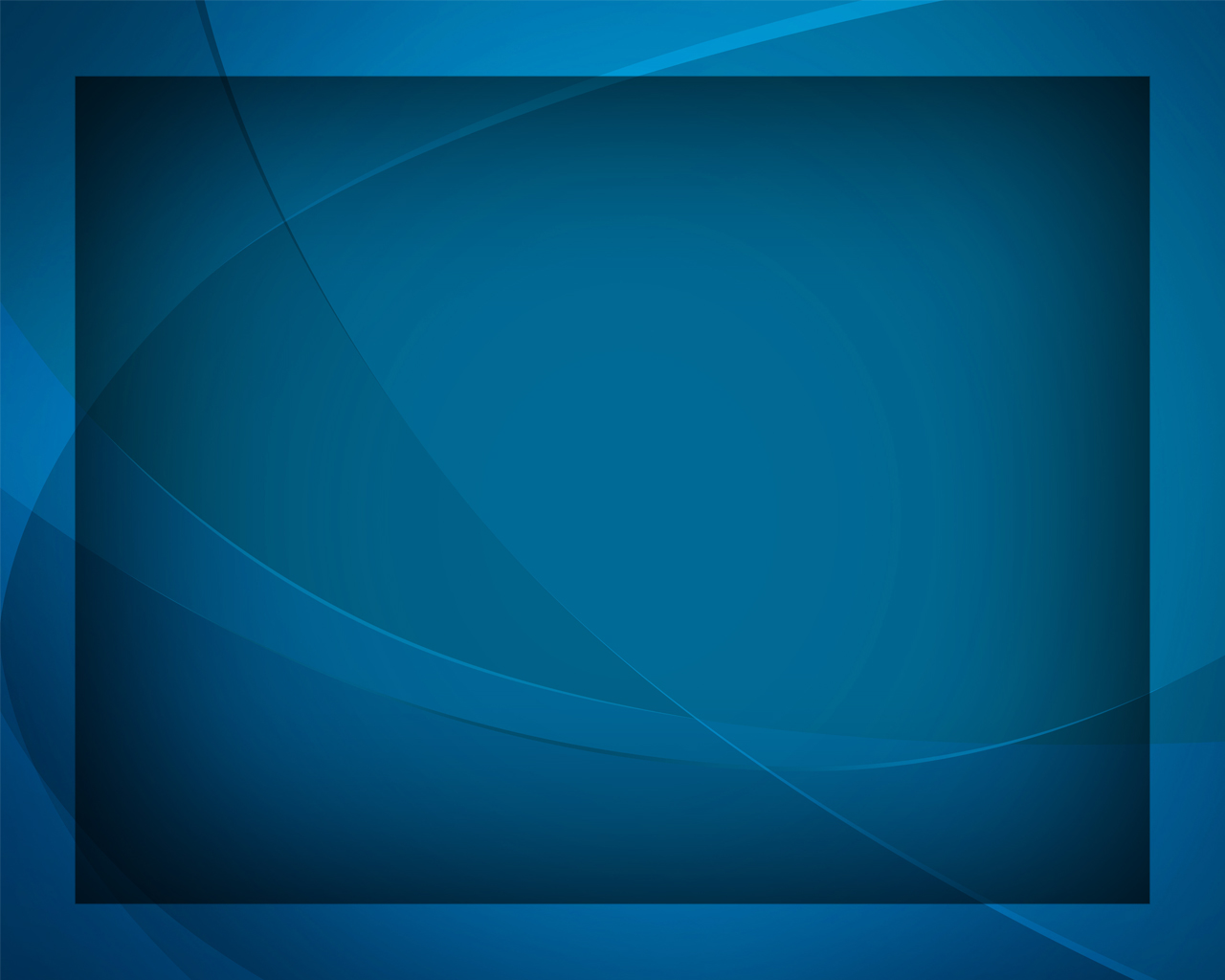 Господь, Тебя люблю 
И песнь Тебе пою.
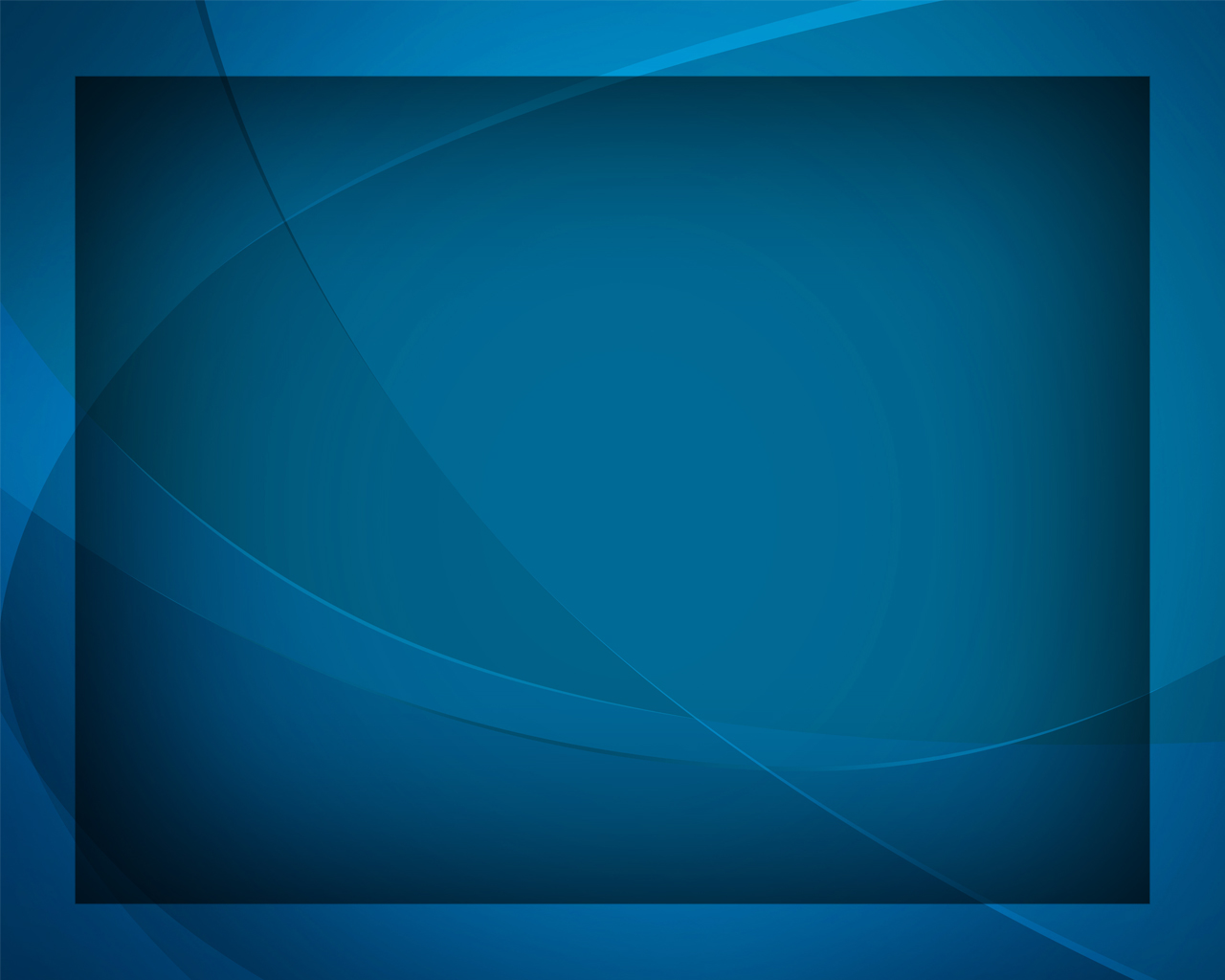 О Боже мой, молю: 
Услышь меня!
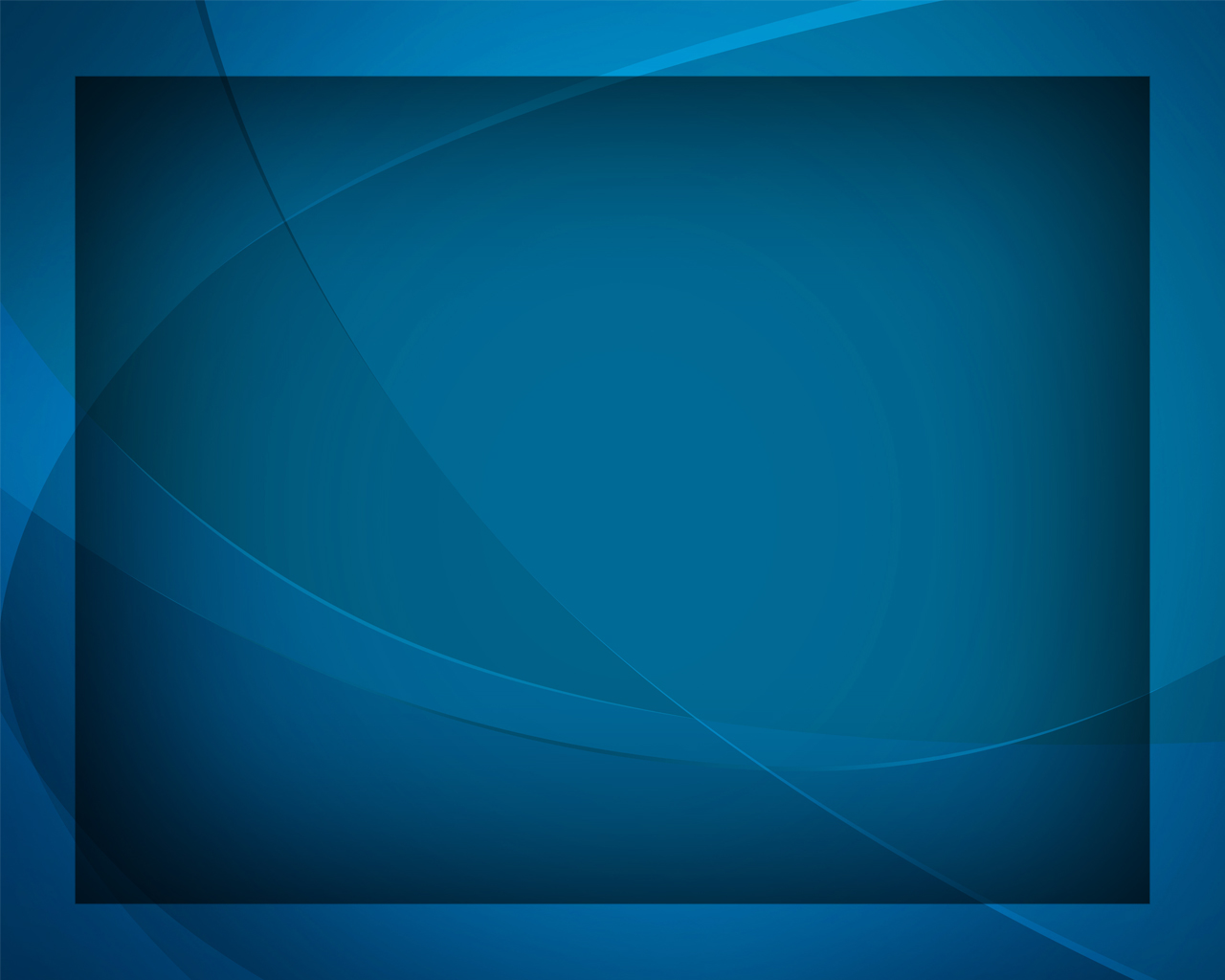 Ты по Своей любви 
Милость 
ко мне яви –
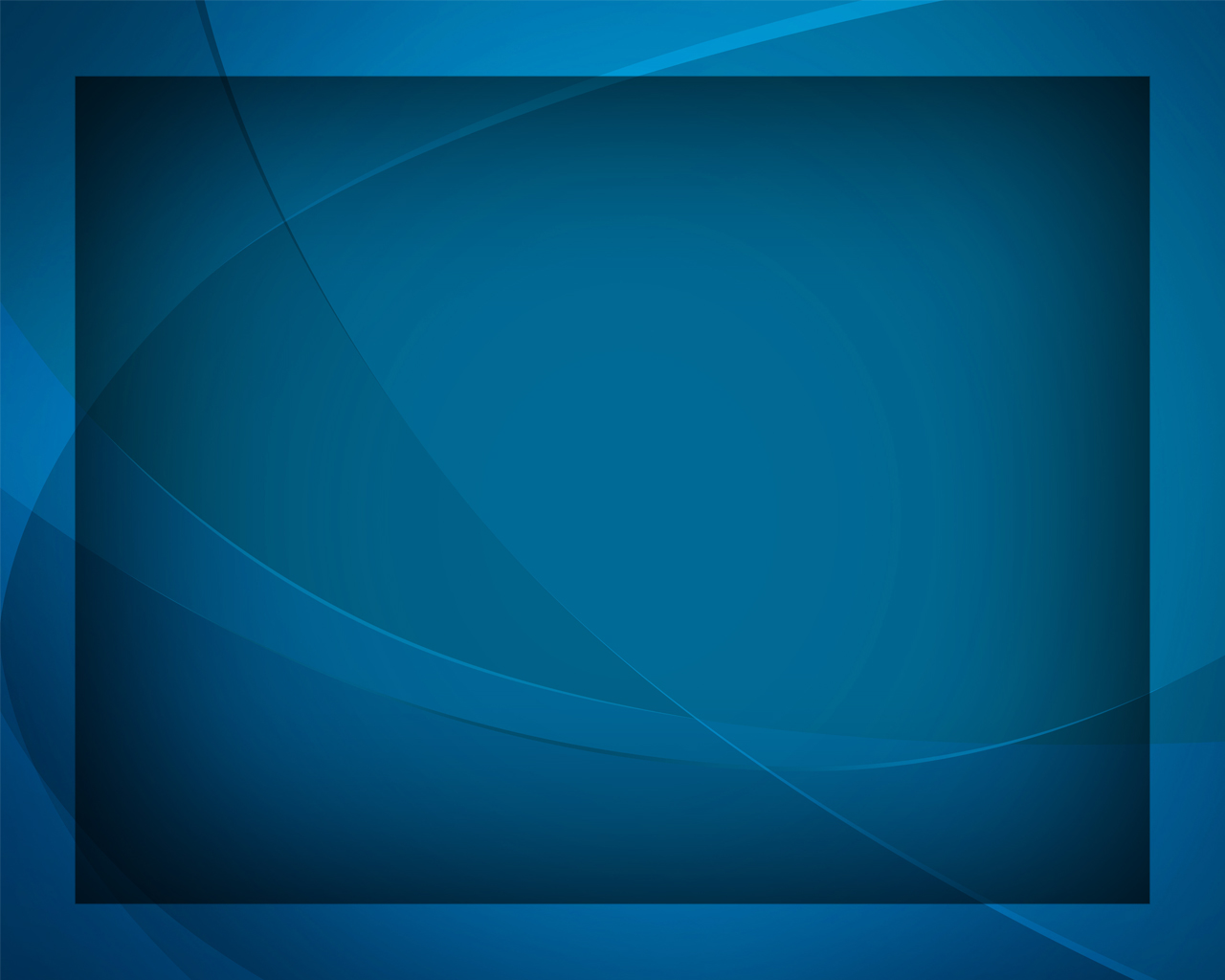 Дух сердца обнови, 
Ведь грешен я.
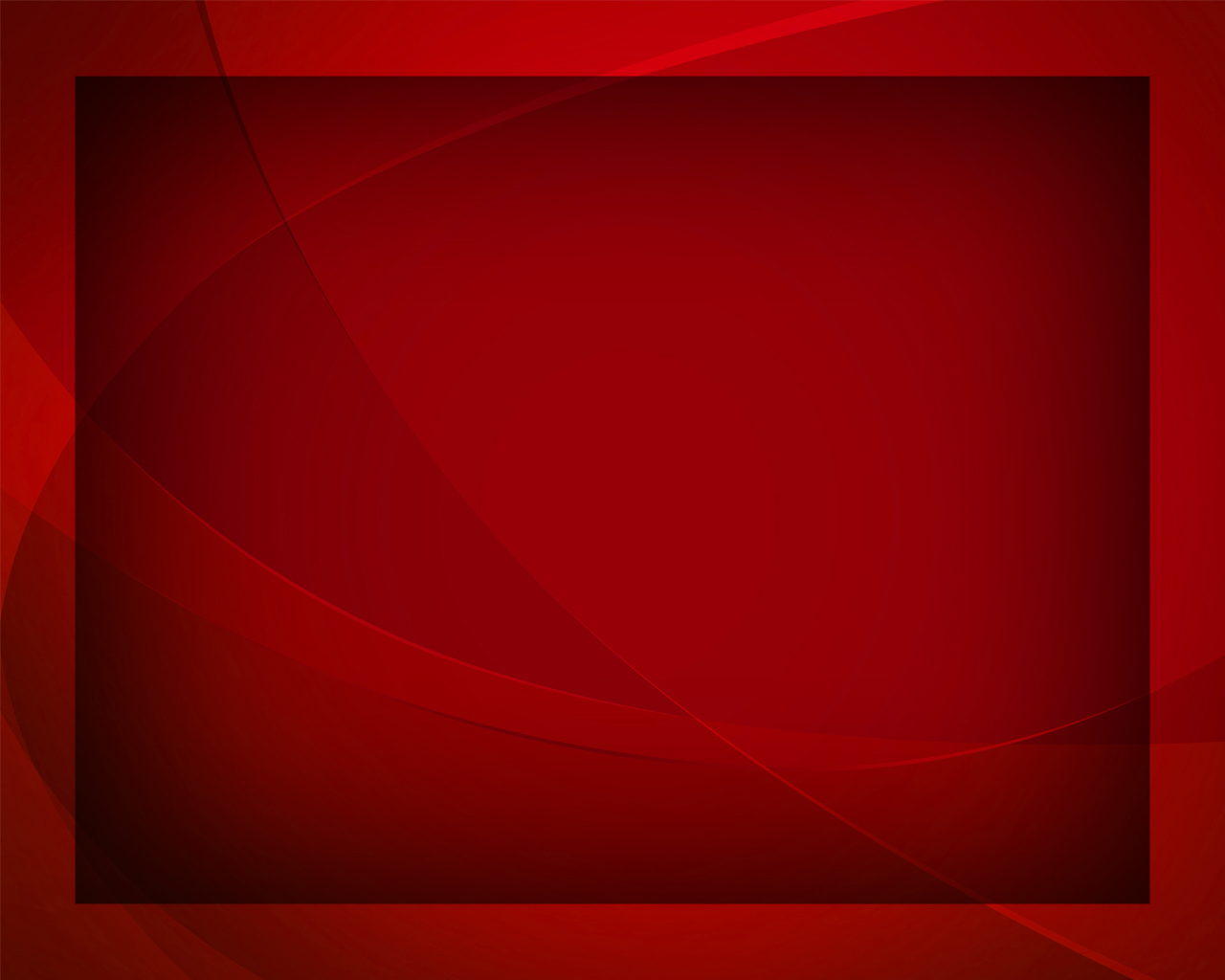 Господь, приди 
ко мне 
Ты мощь моя!
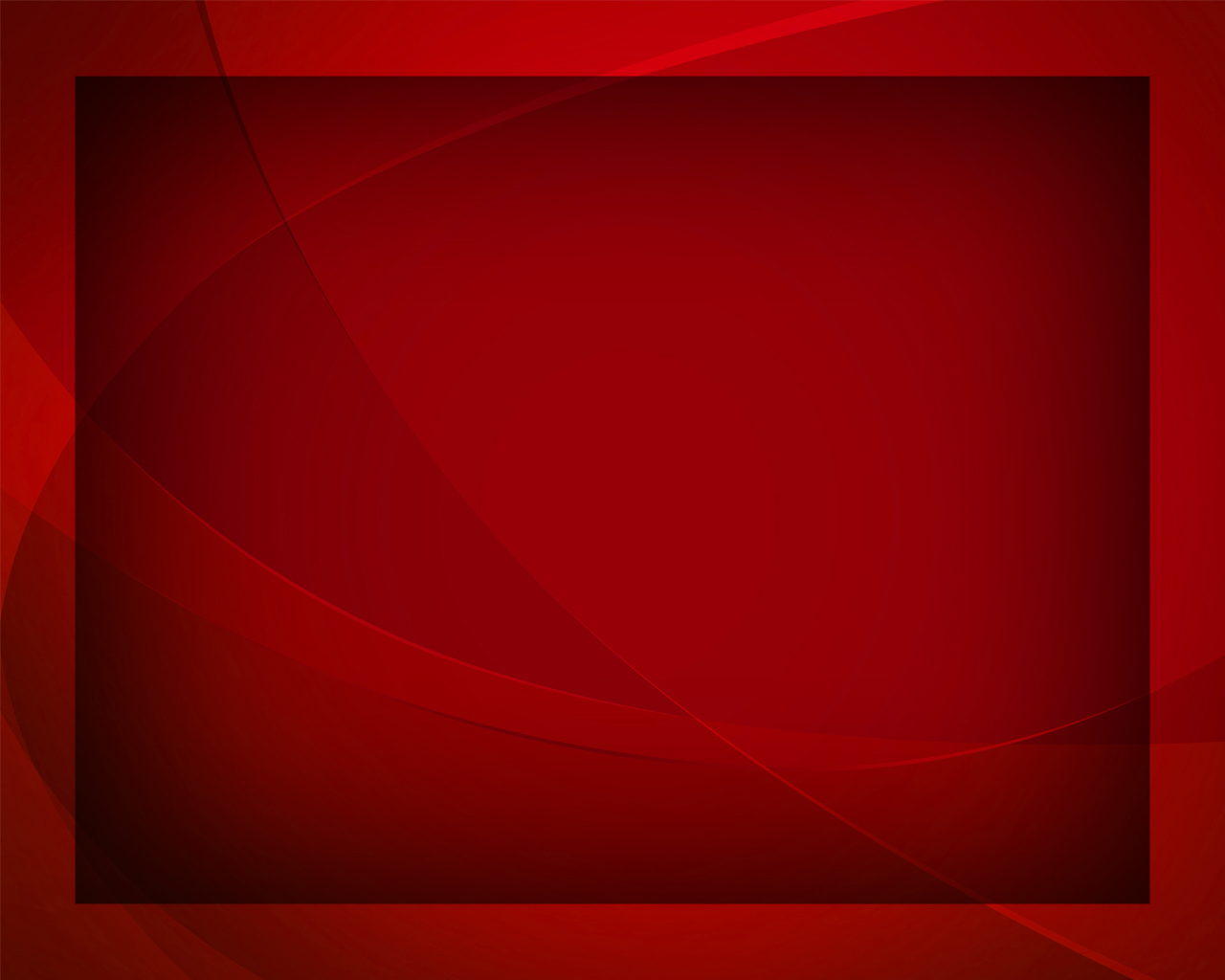 О, помоги 
в борьбе - 
Я жду Тебя!
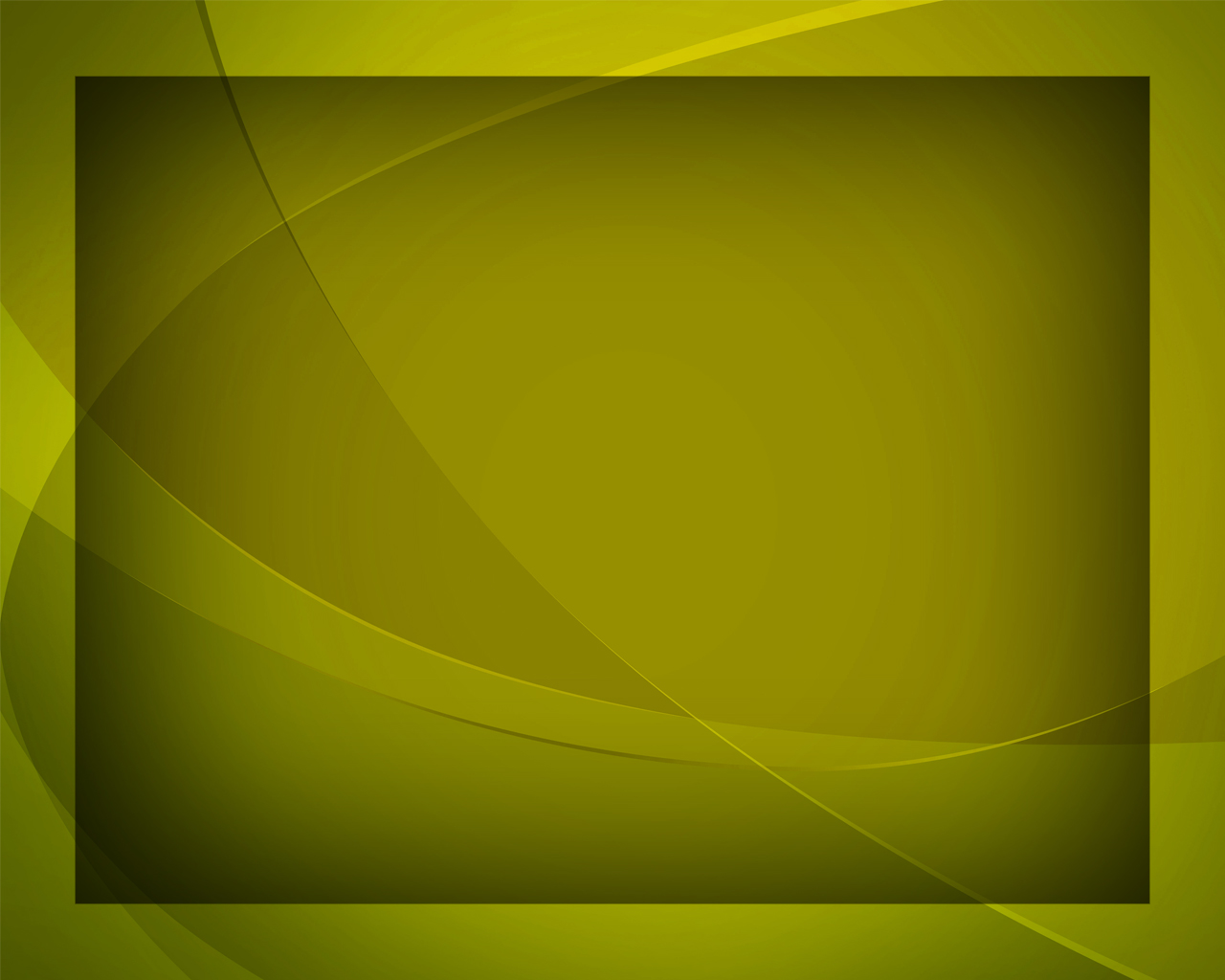 Услыши голос мой, 
Прошу Тебя 
с мольбой:
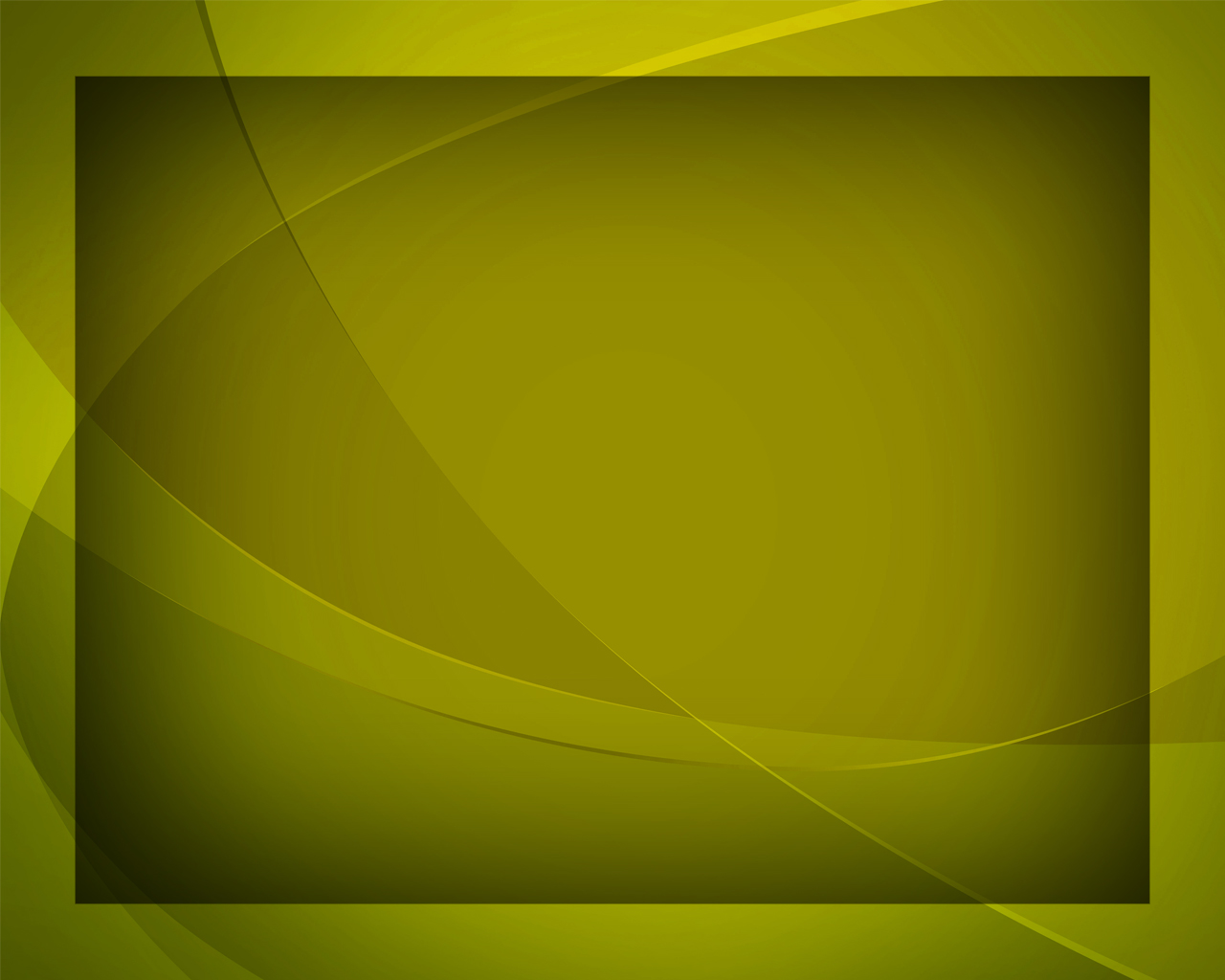 Дай жертвовать собой 
В делах святых.
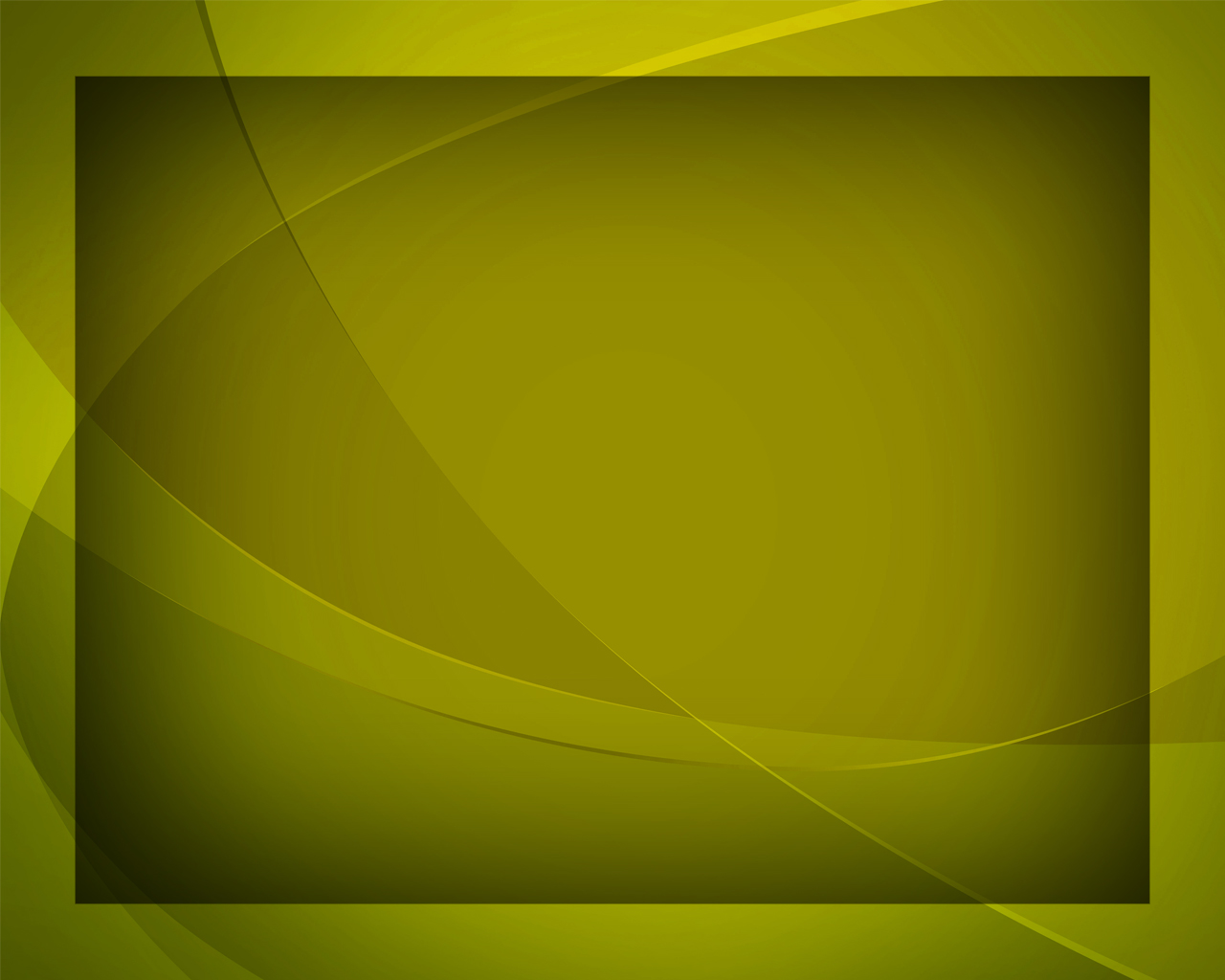 Всё, чем я дорожу, 
Тебе я приношу,
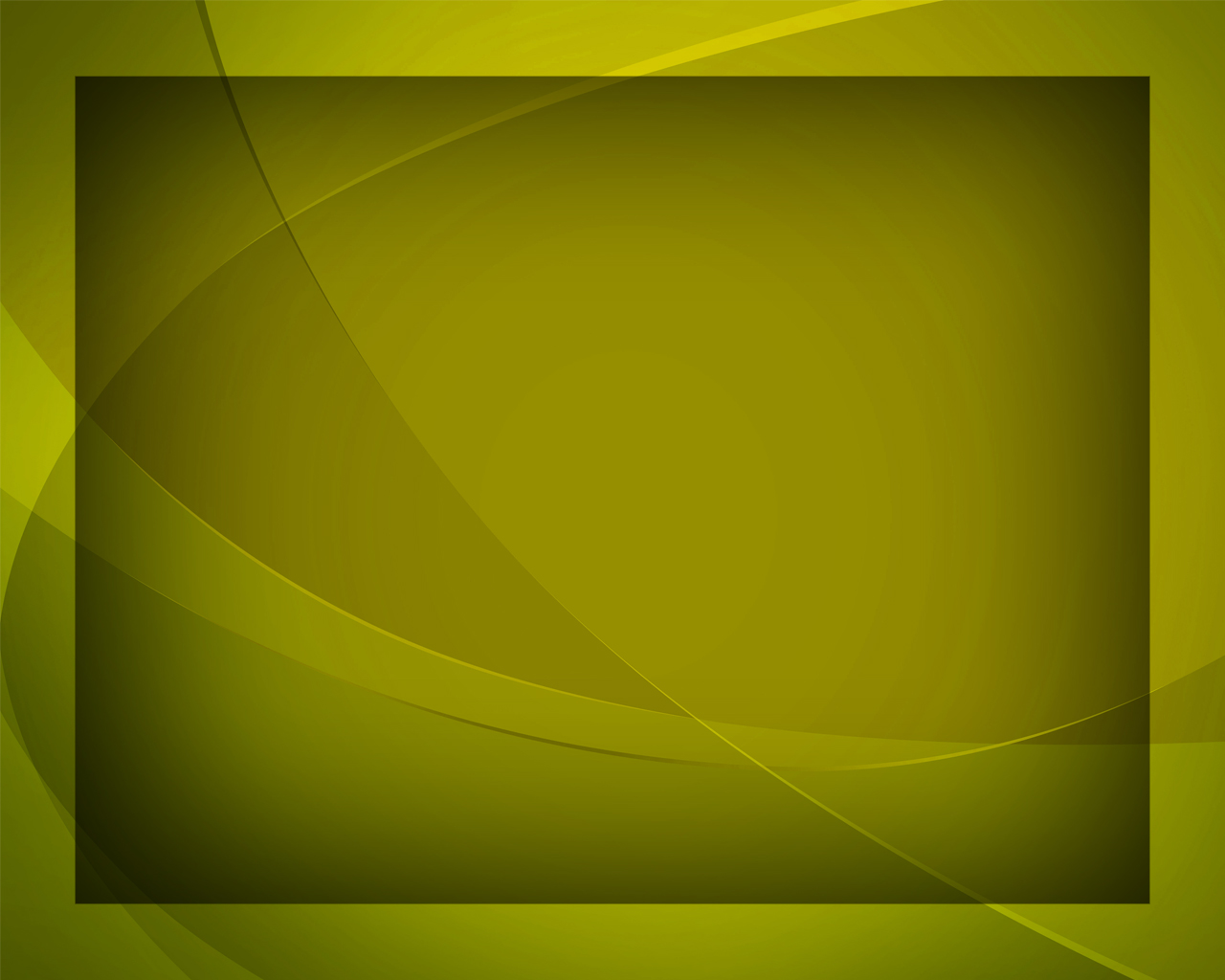 Как жертву 
всё сложу 
У ног Твоих.
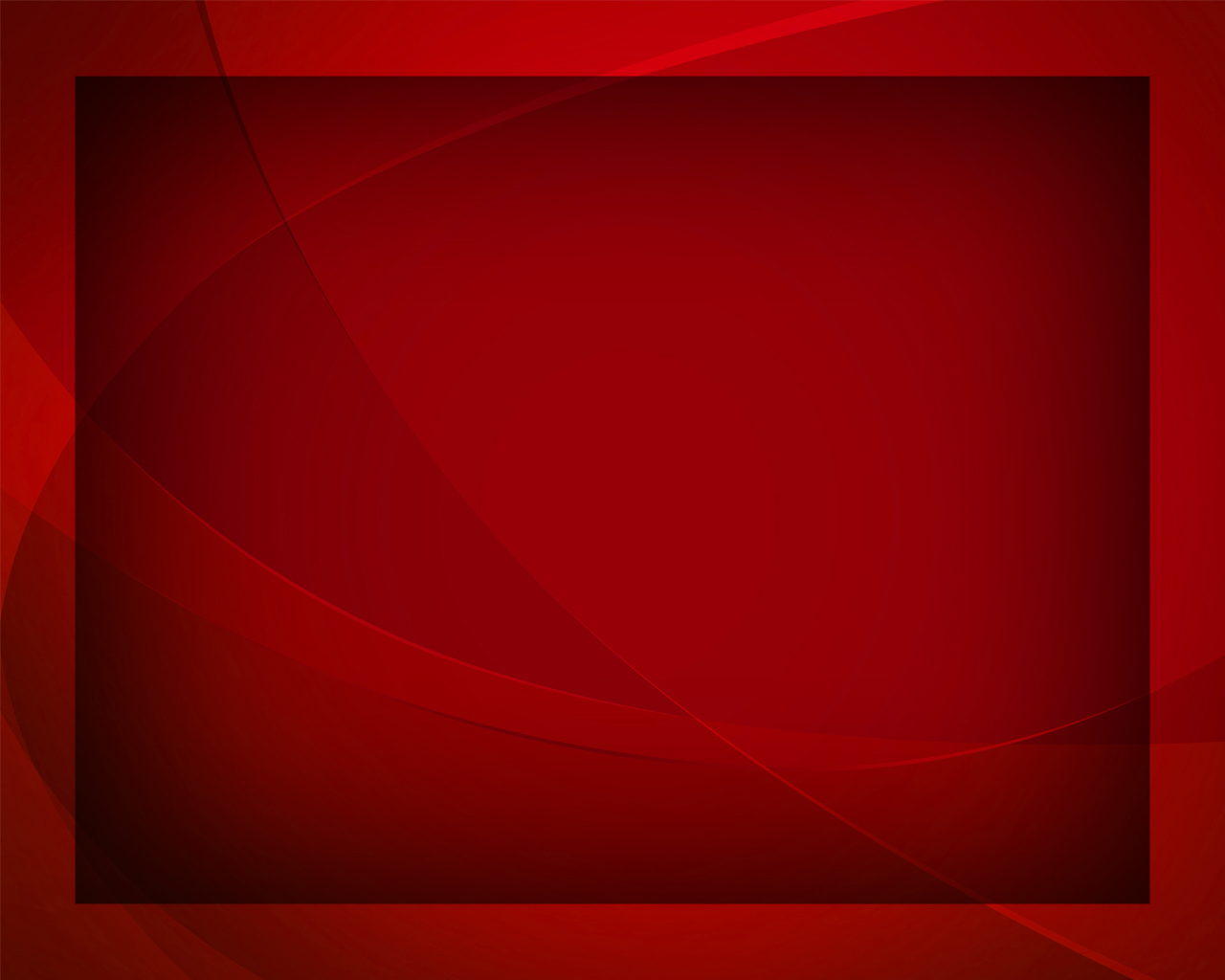 Господь, приди 
ко мне 
Ты мощь моя!
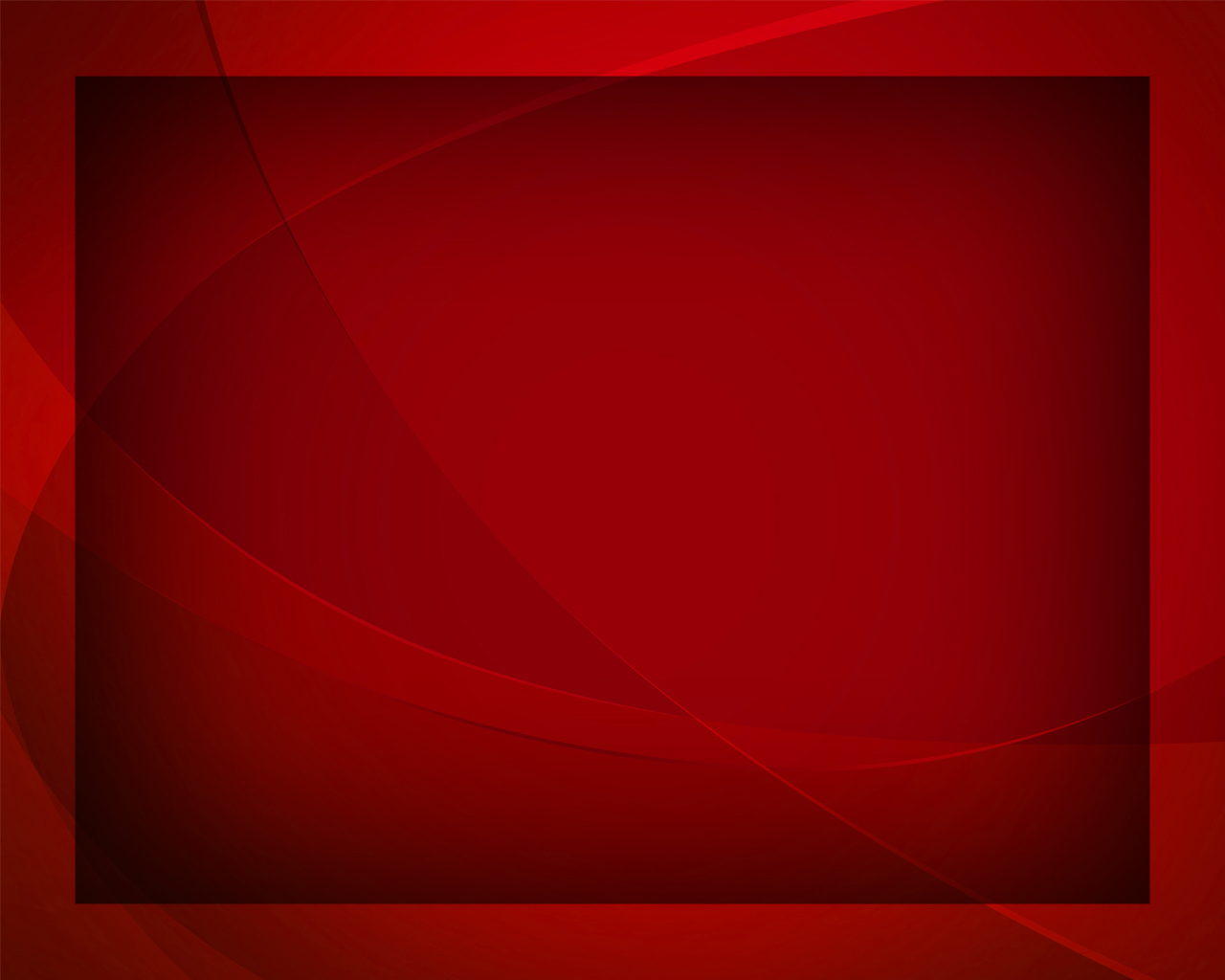 О, помоги 
в борьбе - 
Я жду Тебя!
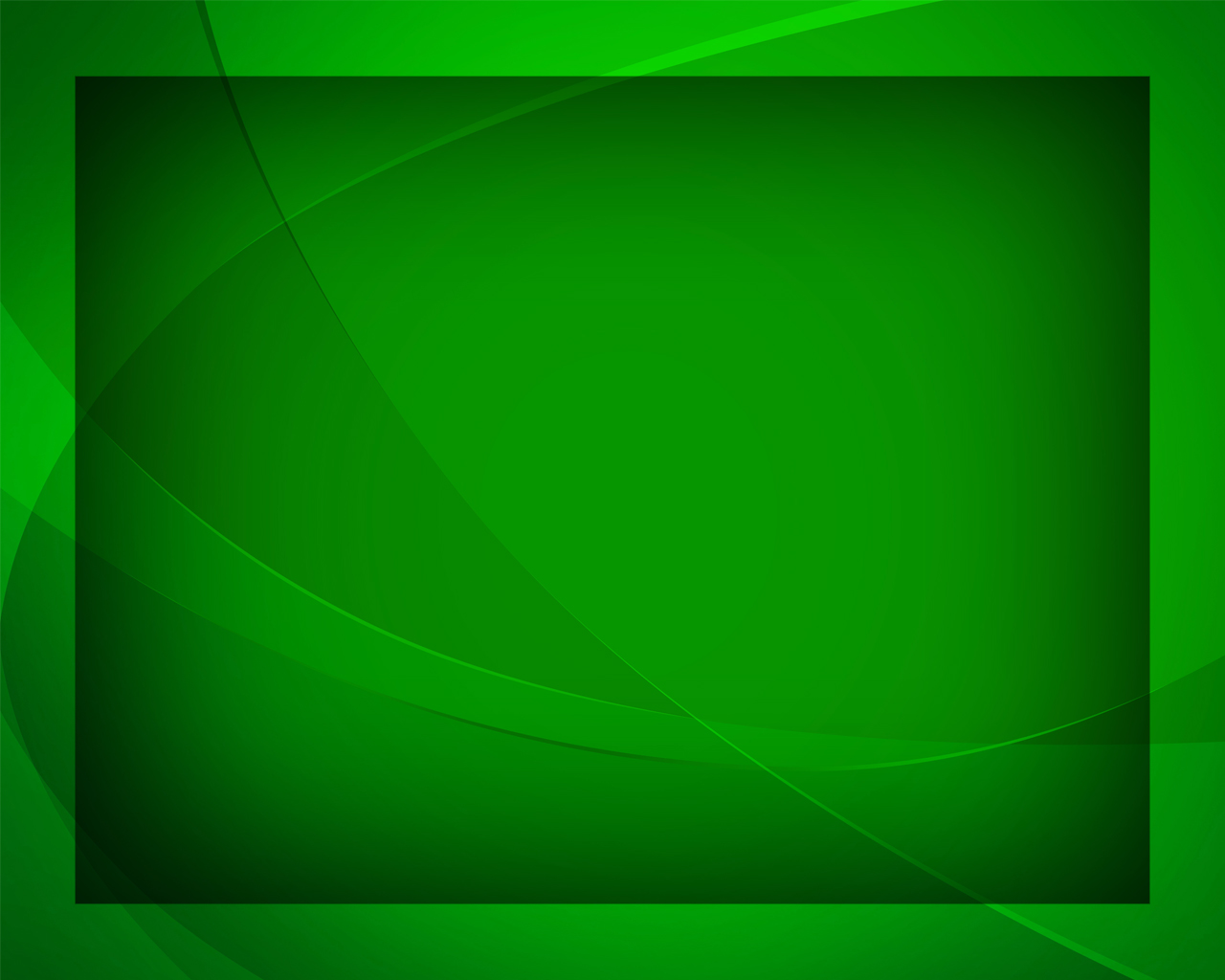 Господь, пребудь со мной 
Здесь, в страшной тьме земной,
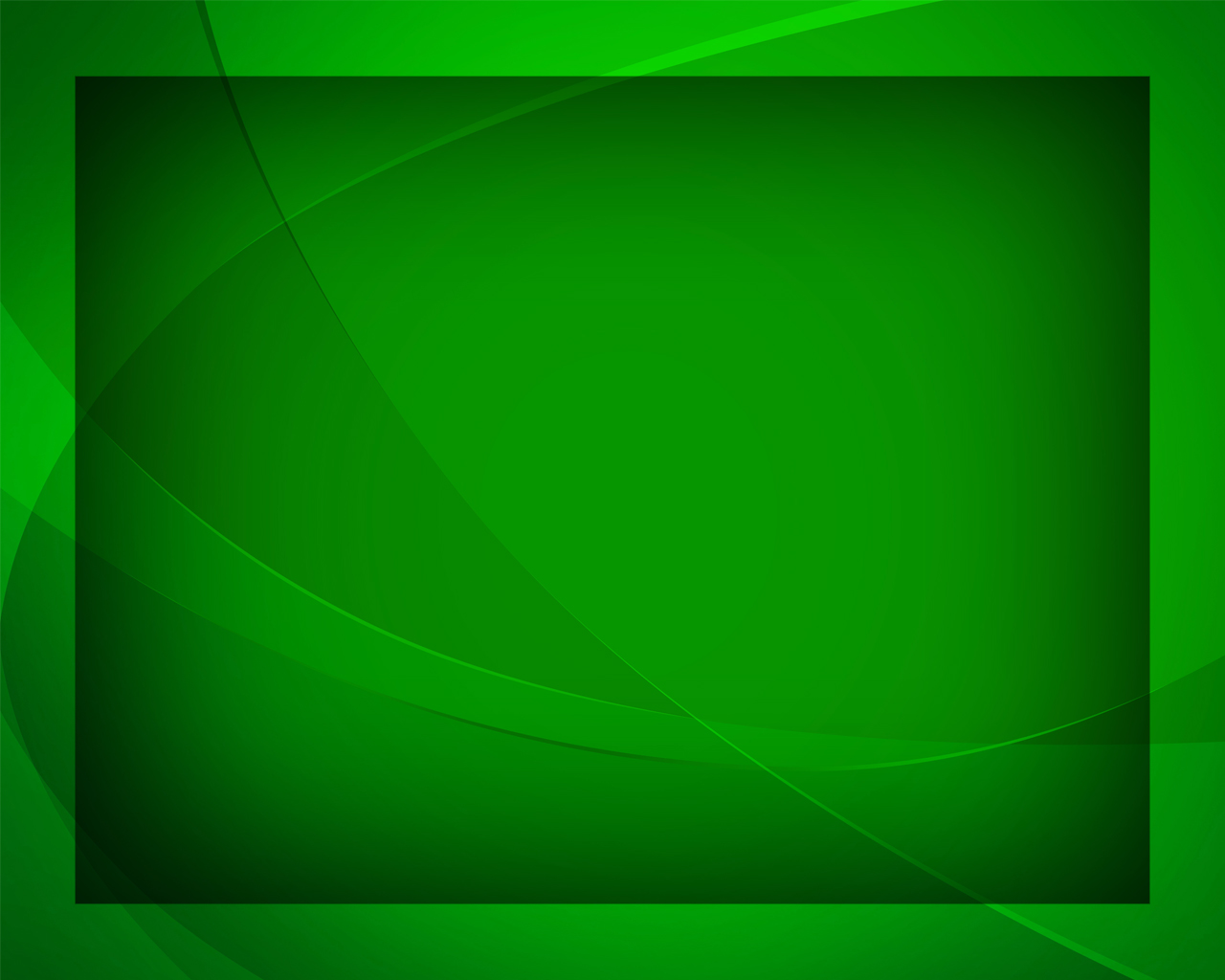 Чтоб мне идти тропой
В град золотой.
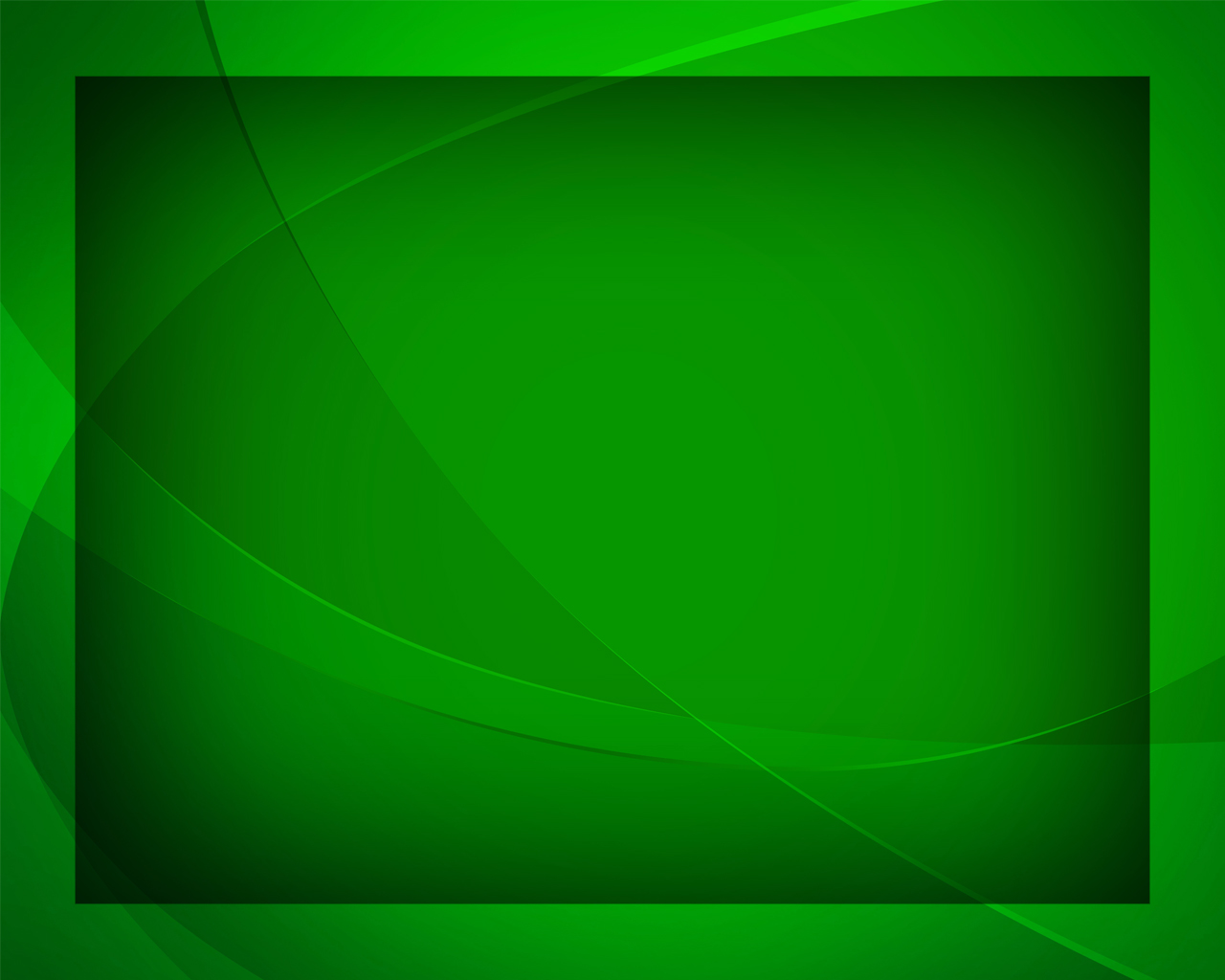 Пусть грозный враг страшит 
И зло 
кругом кипит -
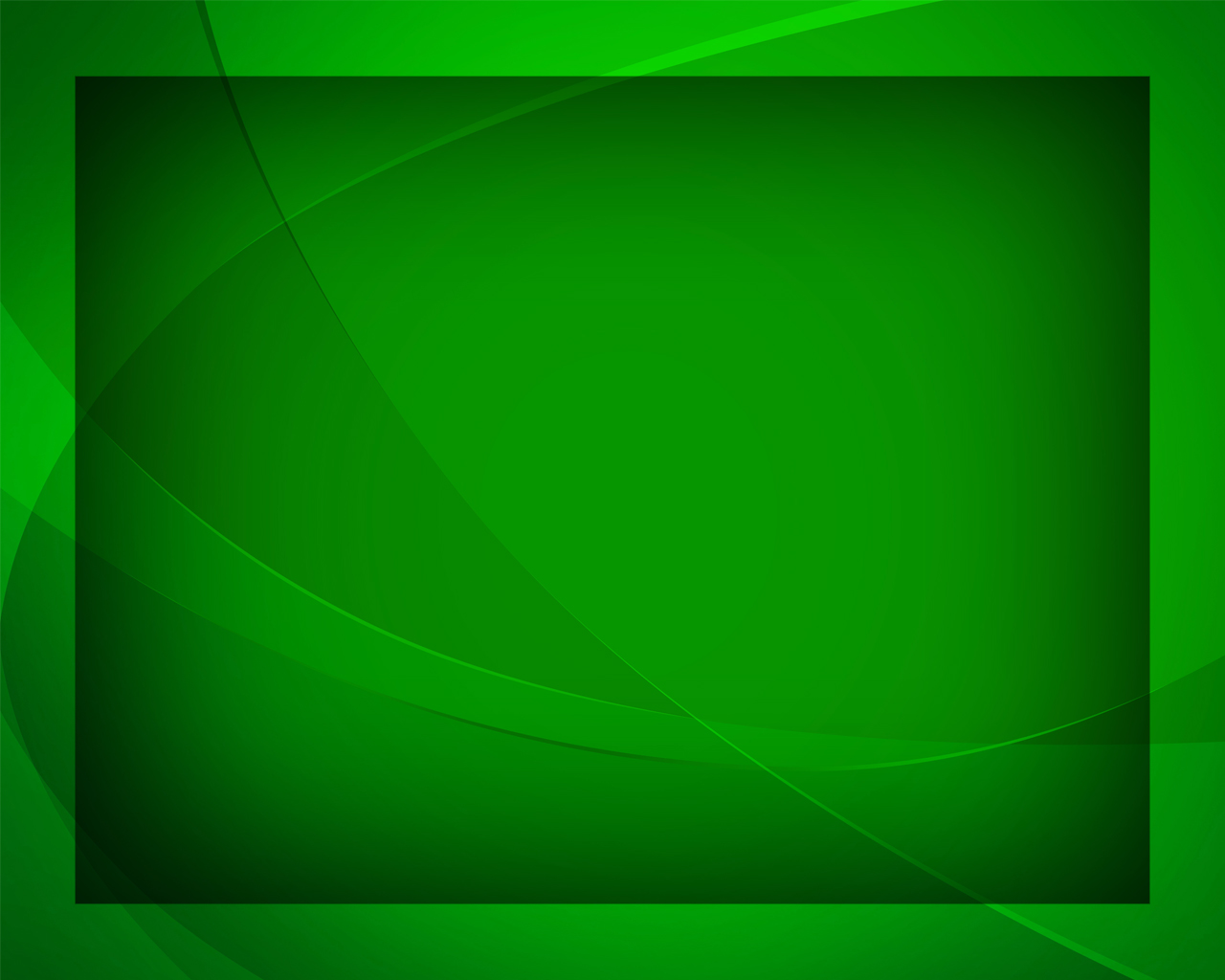 Ты, верный, крепкий щит, 
Всегда со мной!
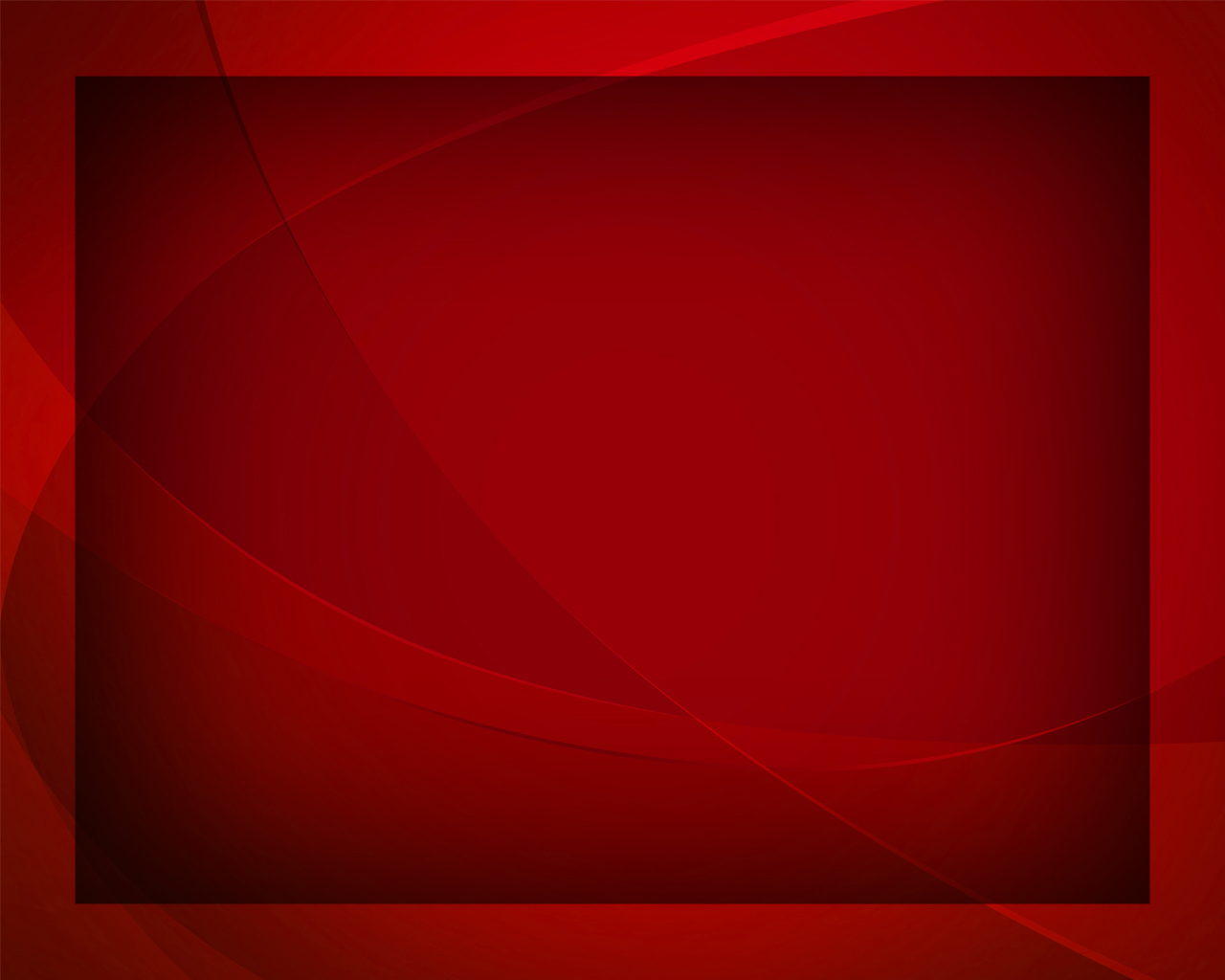 Господь, приди 
ко мне 
Ты мощь моя!
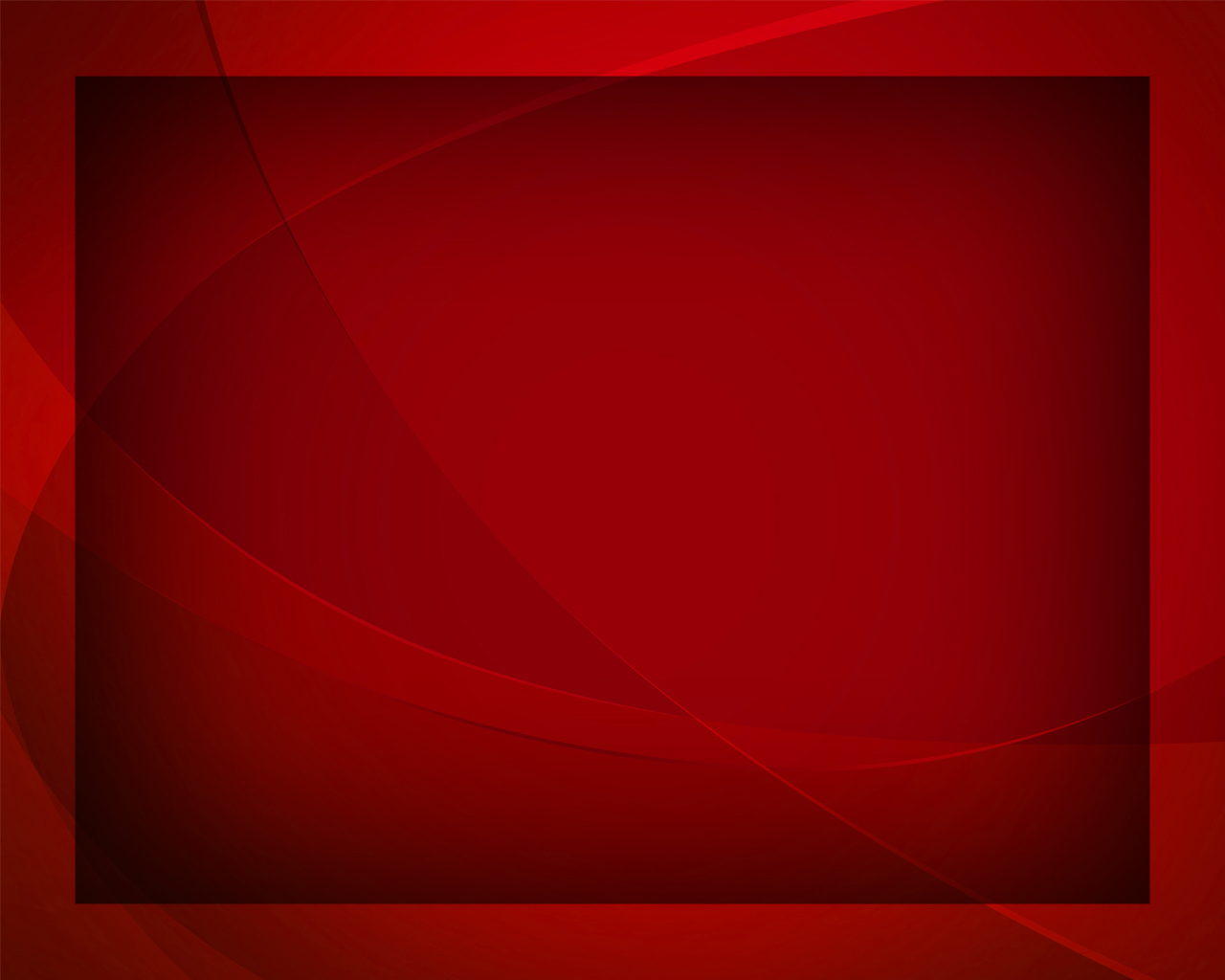 О, помоги 
в борьбе - 
Я жду Тебя!
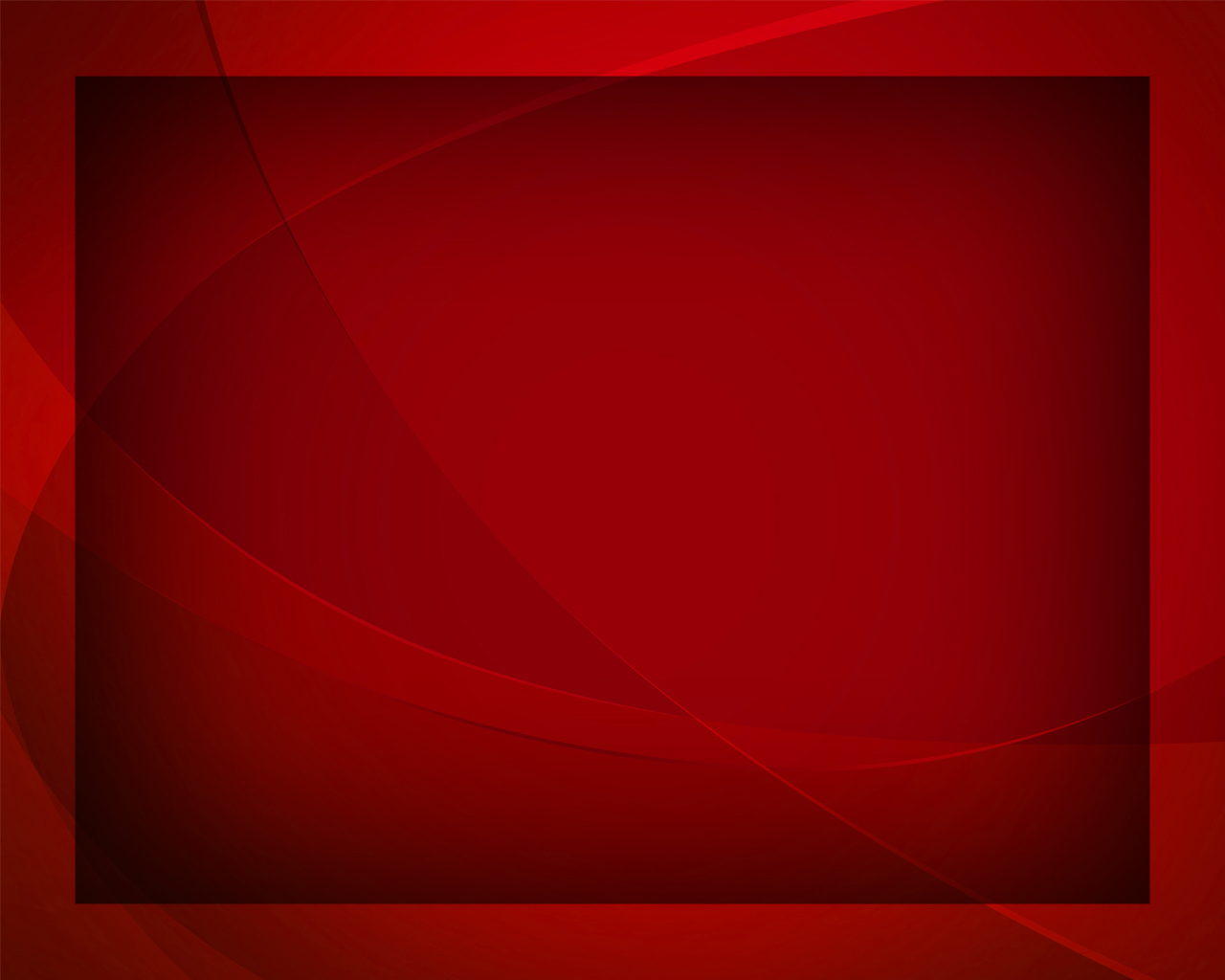